Earth’s Natural Resources
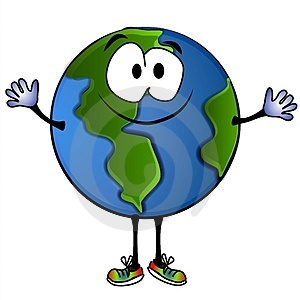 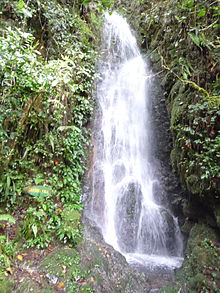 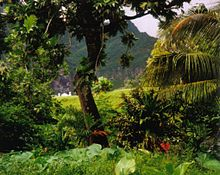 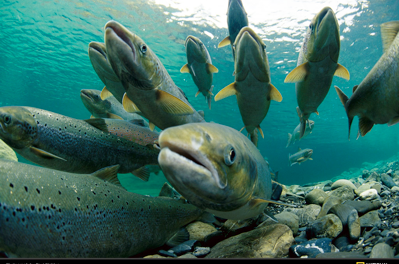 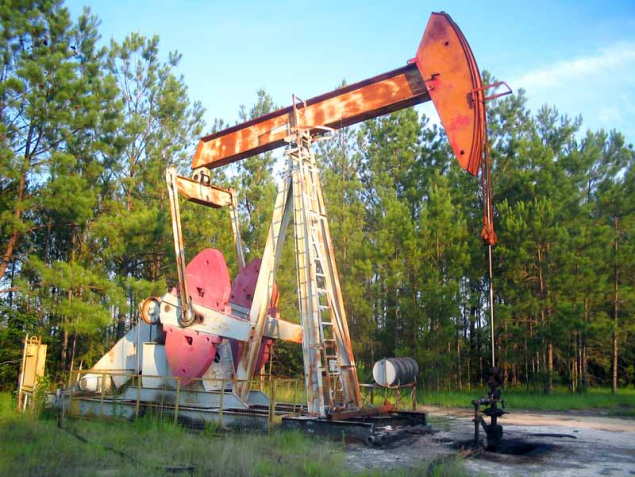 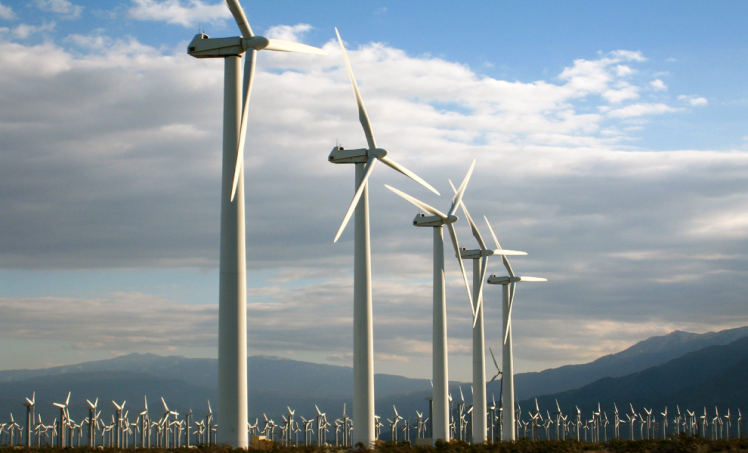 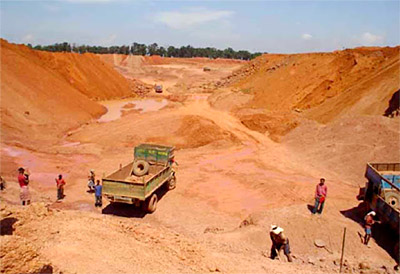 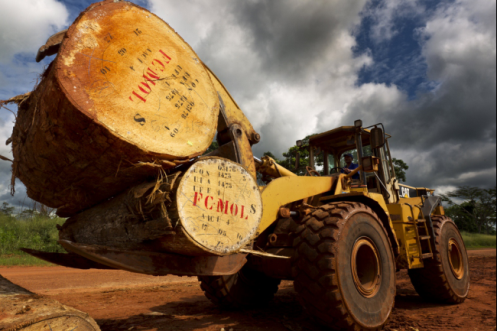 What do you think of when you hear “natural resources?”
The American Heritage® Science Dictionary
Two types of Natural Resources
Renewable
(can replenish itself naturally in 100 years or less)
trees/wood (paper) 
solar energy
wildlife
water 
solar, wind, geothermal energy
Nonrenewable
(cannot be replaced if it is used up)
(used up faster than nature can replace it)
rocks & minerals
oil (petroleum)
coal 
nuclear energy (uranium)
Fossil Fuels (nonrenewable)--3 types--
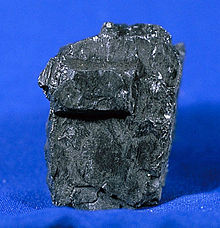 Solid:  coal

Liquid:  oil (petroleum)—used to make plastics and gasoline

Gas:  natural gas (like methane, butane and propane)
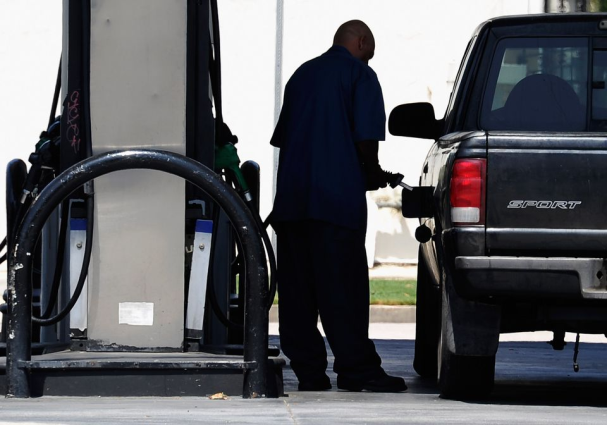 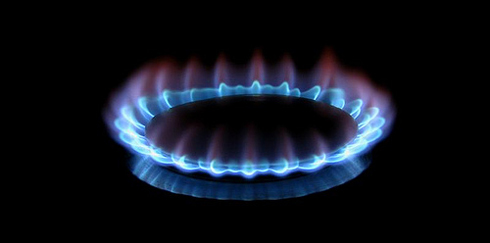 How do we get rocks/minerals (nonrenewable) from the earth?
This is expensive, dangerous, and bad for the environment (deforestation, for example)…
Mining (digging in the earth)
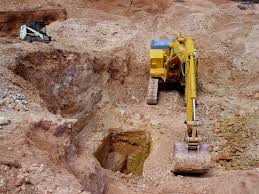 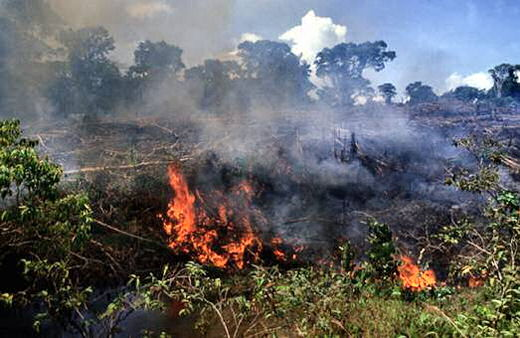 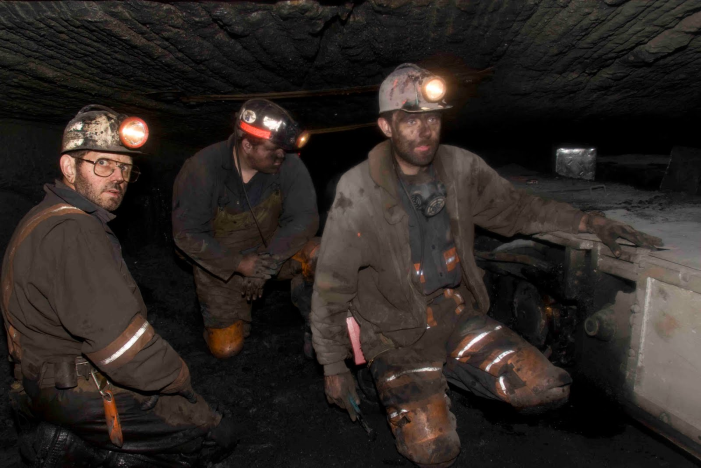 So reduce, reuse, recycle!
What’s the difference between rocks and minerals?
Minerals
Rocks
elements (like copper)
or compounds (like quartz, SiO2)

cannot contain organic material (things that are/were living)
mixtures of minerals




may contain organic matter (like coal and limestone)
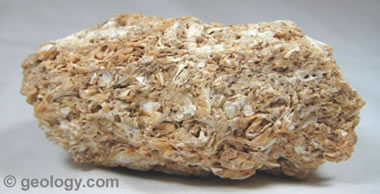 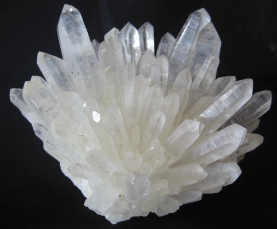 Extra Info (enrich)
3-3  Uses of Minerals
Mining
land must be reclaimed when mining is finished (law since 1970’s)
reduce need for more mining by reducing and recycling
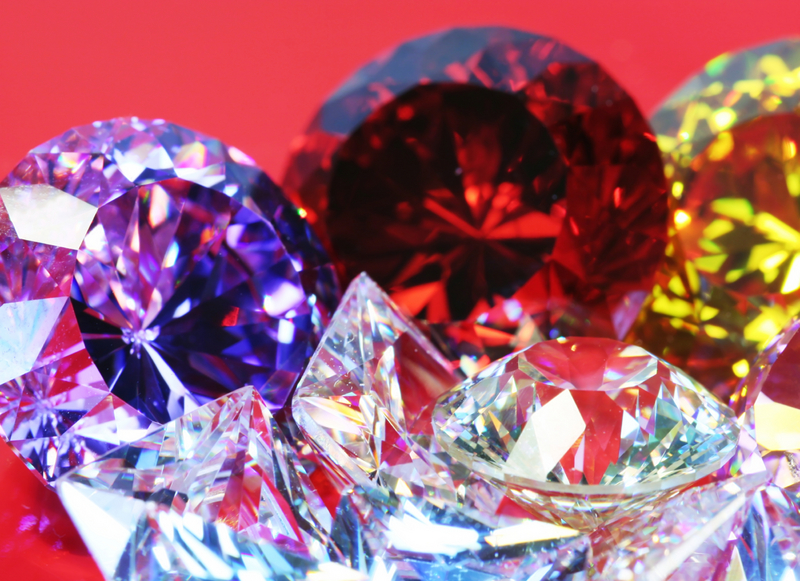 GEMSTONES
Ex:  rubies and sapphires
hard, colorful minerals with brilliant or glassy luster
rare
mainly used for jewelry and decorations
Some minerals are metals
aluminum, iron, copper, silver
stretched into wire
flattened into sheets
hammered or molded without breaking
steel (from iron ore) for framing
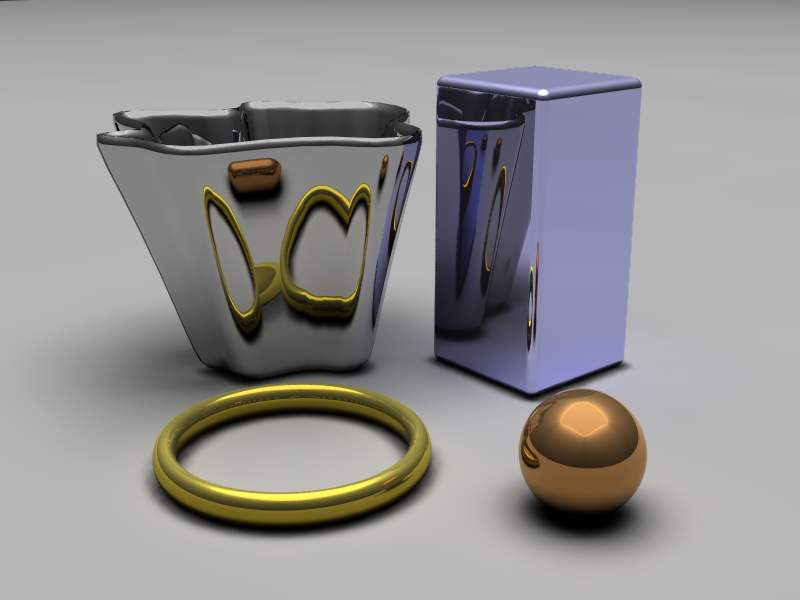 Quarry in north GA—surface mining
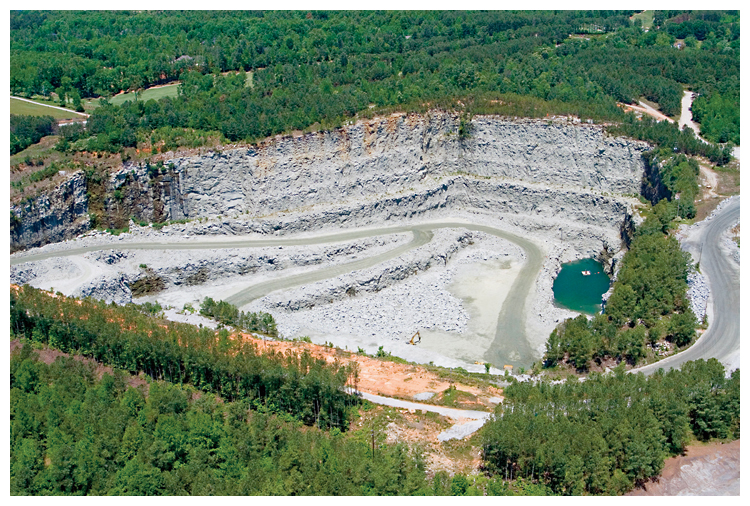 Subsurface Mining
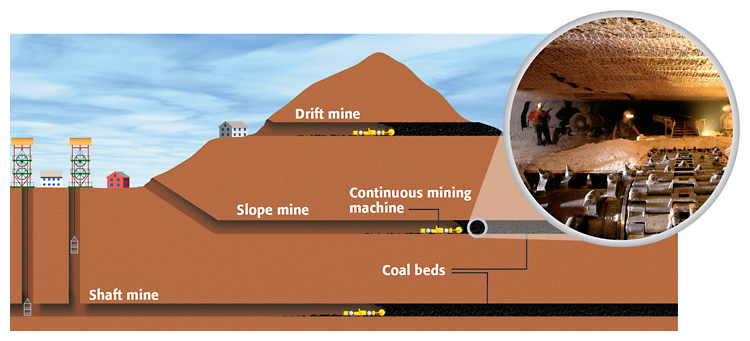